Vold, trusler og krænkende handlinger –
Hvordan hjælper vi ansatte med megen kundekontakt?
Tirsdag den 22. oktober 2019
BAU Transport og Engros´ Årskonference 2019
Eva Thoft, konsulent, Cand. Techn. Soc., MPO
eth@teamarbejdsliv.dkmobil: 2091 7417
31-10-2019
Hvilket problem står vi overfor - VOLD?
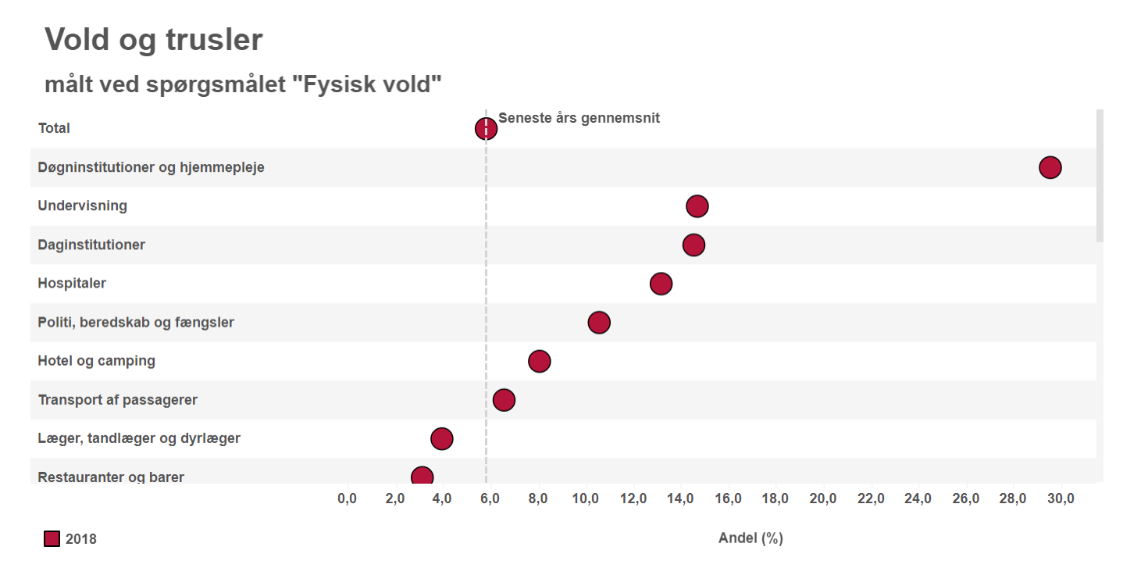 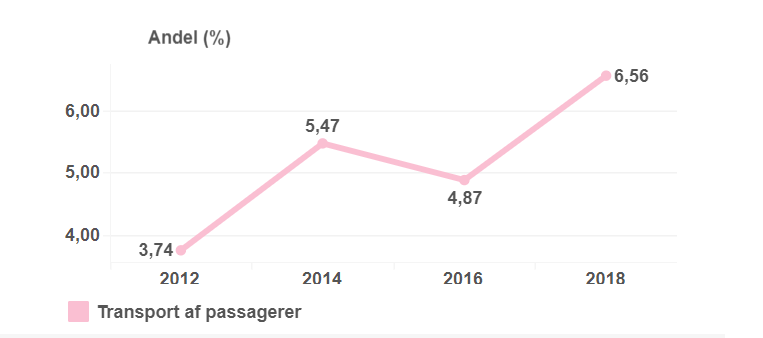 Kilde: Arbejdsmiljø og helbred i Danmark, Det Nationale Forskningscenter for Arbejdsmiljø
2
[Speaker Notes: Lønmodtagernes egen vurdering
Spørgeskema hvert andet år: 2012 – 2020, 2018: 65000, 60,2 i svarprocent]
31-10-2019
Hvilket problem står vi overfor - Trusler
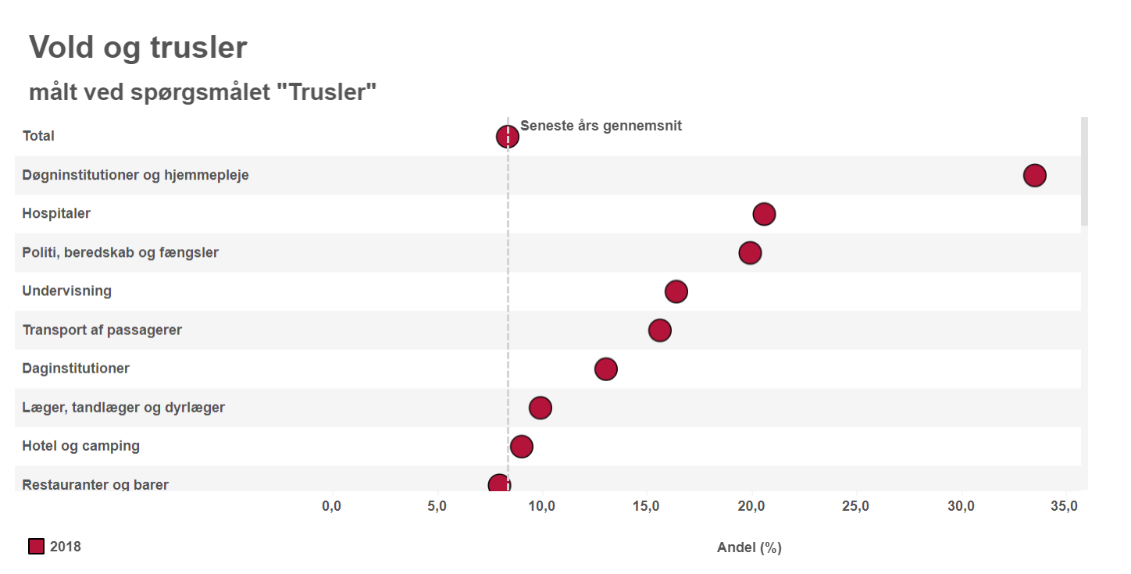 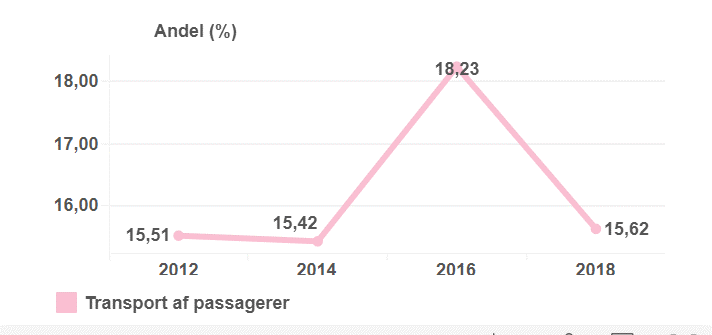 Kilde: Arbejdsmiljø og helbred i Danmark, Det Nationale Forskningscenter for Arbejdsmiljø
3
31-10-2019
Hvilket problem står vi overfor – hvad siger AT?
Fysisk vold
Overfald
Kvælningsforsøg
Knivstik
Slag, spark og skub
Benspænd
Fastholdelse
Kast med genstande
Bid, niv, krads
Spyt
Psykisk vold
Trusler på livet
Trusler om hærværk mod arbejdspladsen
Mod familie og venner
Knyttede næver og andet kropssprog
Det er arbejdsgiverens pligt at forebygge arbejdsrelateret vold
4
31-10-2019
Hvordan kan vi gribe det an?
Uddannelse og instruktion:
Fx Kommunikation, håndtering, adfærd, procedurer
Organisering og planlægning:
Fx ruter, vagtskemaer, opgaver
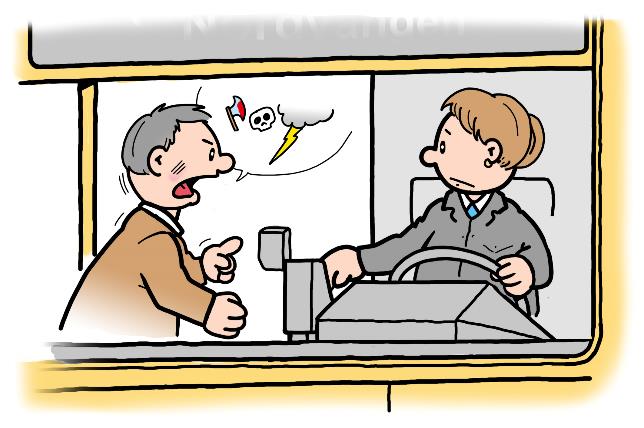 Erfaringsopsamling
Indretning og teknologi:
Fx skærme, alarmer, radio
5
[Speaker Notes: Vi kunne godt ønske os at vi kunne opdrage og få nogle meget bedre passagerer – men det er nok det sværeste sted at gribe det an. Dog kan kampagner nok få en del passagerer til at tænke sig om en gang til – især dem med mere overskud og samvittighed. Så det følgende handler primært om hvad man kan gøre som selskab.
Organisering: forebyggelse de konfliktoptrappende situationer
Uddannelse mm. hvad kan medarbejderne selv gøre for at undgå konflikter, nedtrappe dem hvis de forekommer samt håndtere og beskytte sig selv hvis de udvikler sig
Indretning: beskyttelse og alarmering
Erfaringsopsamling: lære af episoder og optræk til dem]
31-10-2019
BAUs hjemmesider
Begræns vold og trusler i transportbranchen
Formål: 	Inspiration til at mindske risiko for vold og trusler
Målgruppe: 	Ledere og medlemmer af AMO i selskaber med kundekontakt
Indhold: 	gode råd om forebyggelse og beredskab baseret på erfaringer 		fra branchen
http://bautransport.dk/alle-brancher/instruktionsmaterialer/trusler-og-vold


Konflikthåndtering for chaufører
Formål: 	Instruktion i konfliktnedtrappende adfærd
Målgruppe: 	Chauffører med kundekontakt
Indhold: 	En række øvelser samt viden om konflikter
http://common.bar-net.dk/bartransport-konflikt/index.html#/id/5a16948c0759b10d04af844b
6
31-10-2019
Begræns vold og trusler i transportbranchen
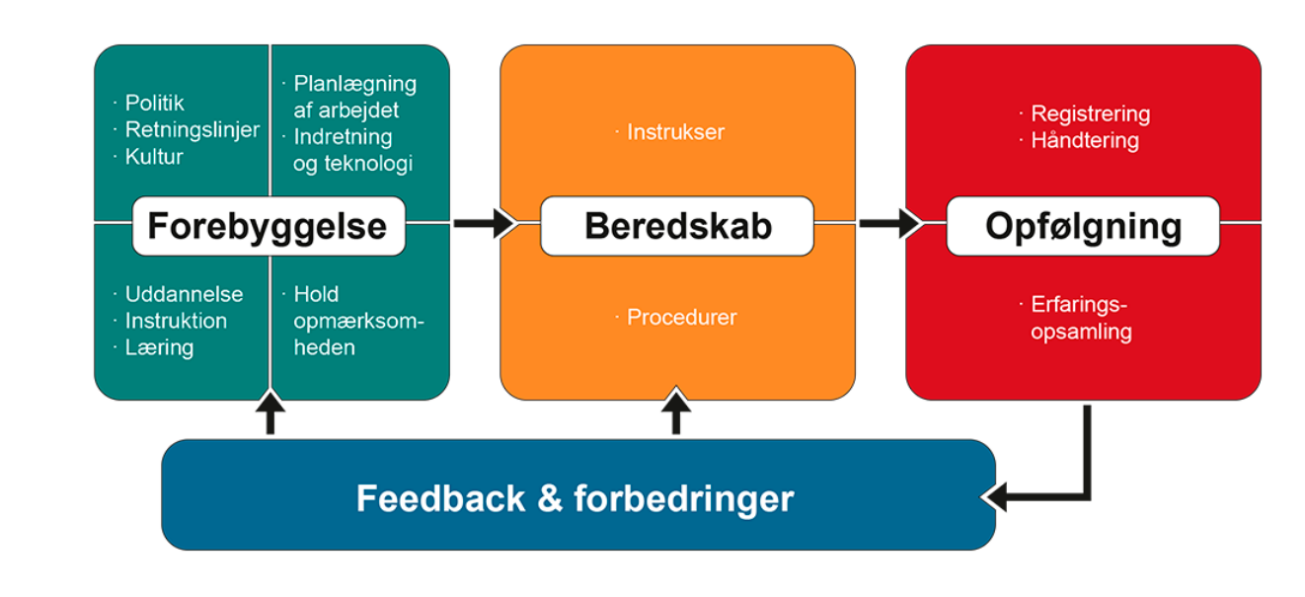 7
31-10-2019
forebyggelse
Politik, retningslinjer og kultur: Det overordnede om hvad man vil gøre, fx: formål og mål, retningslinjer, adfærd, hvordan selskabet vil forebygge og håndtere (beredskab), hvem har hvilke opgaver

Uddannelse, instruktion og træning

Planlægning af arbejdet

Indretning og teknologi

Hold opmærksomheden
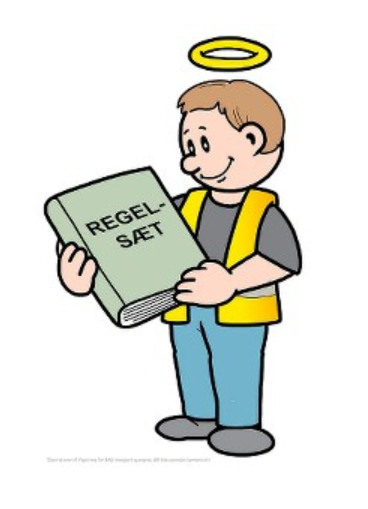 8
[Speaker Notes: Her der ligger den største del af arbejdet 
Man kan forebygge ved at udvikle en politik der fastlægger hvordan selskabet vil forebygge. Derudover uddanne, planlægge, indrette og holde opmræksomheden]
31-10-2019
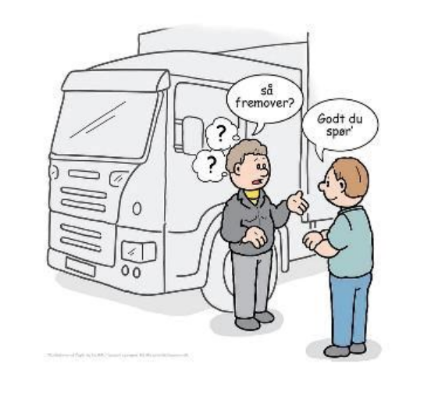 Forebyggelse:
Uddannelse, Instruktion og træning
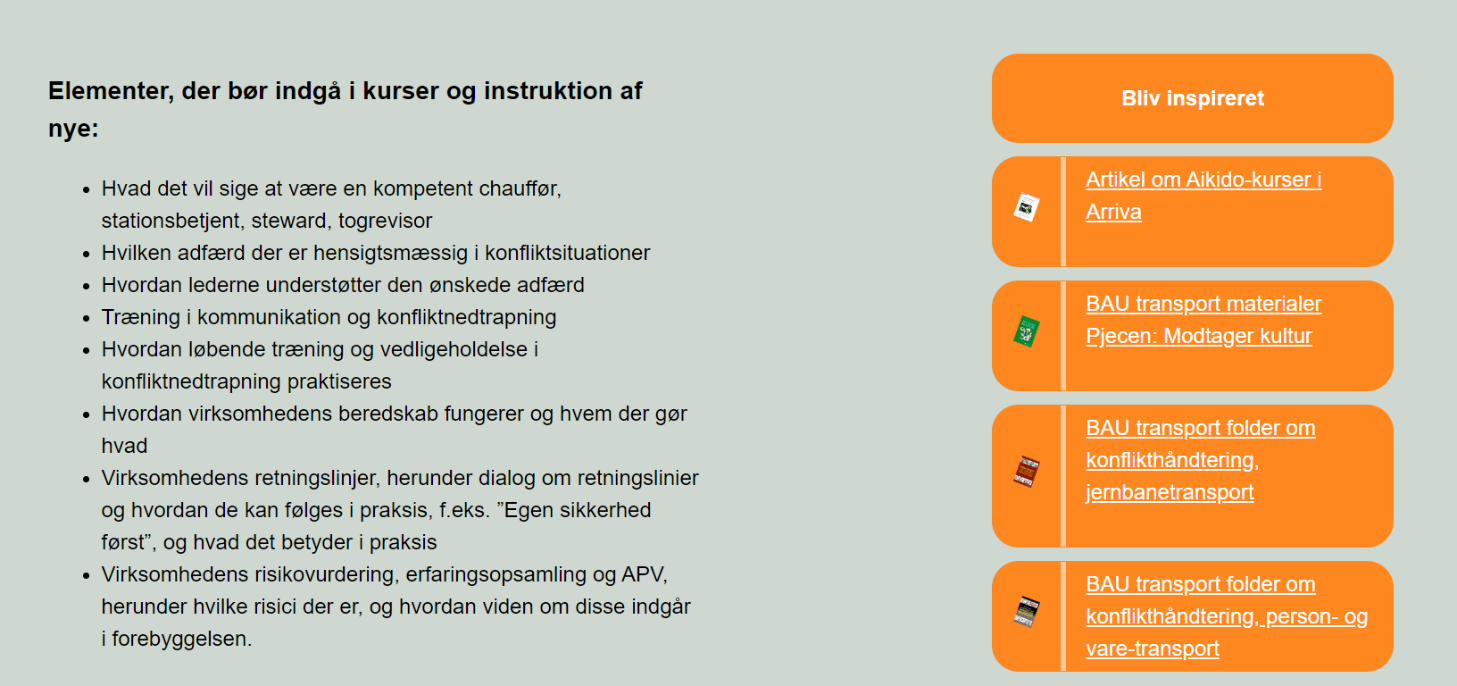 9
31-10-2019
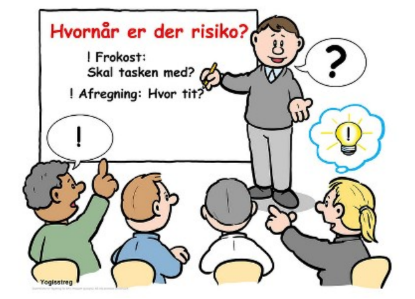 Forebyggelse:
Planlægning af arbejdet
Personalets rolle i forhold til adfærd:
Ingen forpligtelse ud over den man har som borger
Egen sikkerhed først

Planlægning med udgangspunkt i risikovurdering
Områder med hændelser
Passagertyngde

Alenearbejde

Betaling

xxx
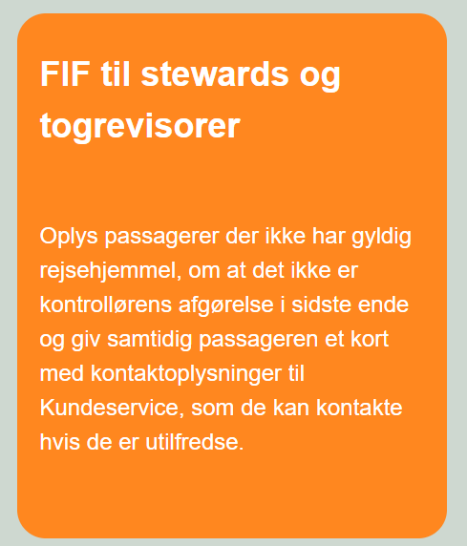 10
[Speaker Notes: I det daglige arbejde er der situationer hvor der er større risiko for vold og trusler – når medarbejderne griber ind i passagerers eller andres adfærd, fx betaling og kontrol. Planlæg arbejdet så disse risici mindskes mest muligt

Alene-arbejde: hvis der er risiko må medarbejdere ikke arbejde alene]
31-10-2019
Udveksl erfaringer med sidemanden
Eksempler hvor planlægning af arbejdet kan begrænse risiko for vold eller trusler
11
31-10-2019
Forebyggelse:
Indretning og teknologi
Bodycams, videovervågning mm

Kampagner

Særligt for bus
Skærm bag chaufføren
Skulderskjold
Busser med flere døre man kan gå ind af

Akut beredskab
Alarmer
Radio
12
[Speaker Notes: Tænk forebyggelse ved udbud]
31-10-2019
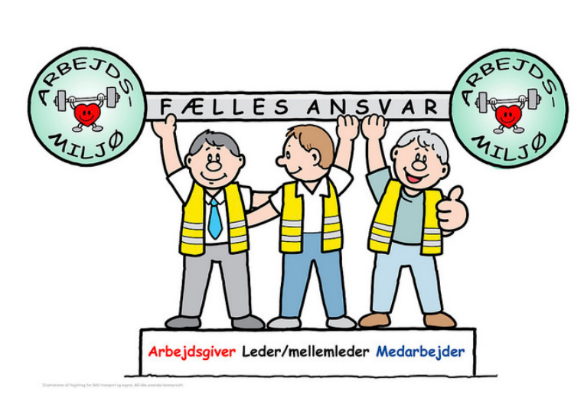 Forebyggelse:
Hold opmærksomheden
Ledere der går forrest
Ledere der understøtter en kultur der ikke honorerer risikovillighed
Geninstruktion og løbende træning
Kampagner
Pjecer
Løbende møder
Formidling og drøftelse af retningslinjer
Erfaringsudveksling om retningslinjer og kultur
Afstemning af forventninger
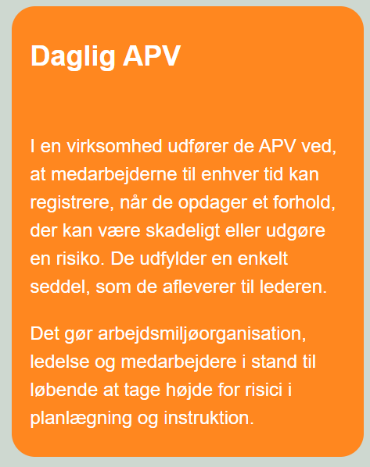 13
31-10-2019
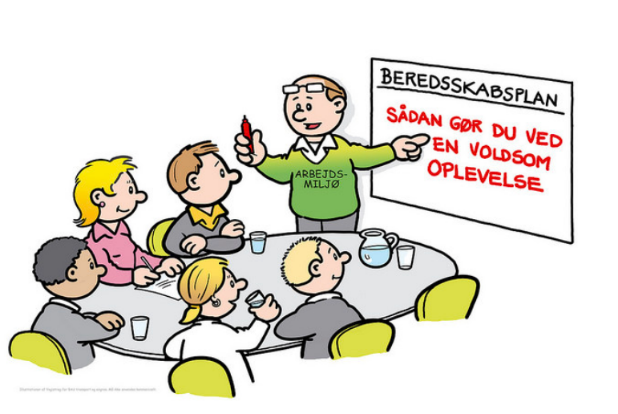 Beredskab
Akut beredskab
Hvad gør man hvis man er udsat for vold eller trusler – hvem og hvordan
Hvem fra selskabet holder kontakt efterfølgende
Psykologhjælp og defusing

Efterfølgende
Anmeldelse
Psykologhjælp
Kolleganetværk
Kontakt hvis sygemelding
Tilbage efter sygemelding
14
[Speaker Notes: Lokal tilpasning
Drøftelser efterfølgende i AMO]
31-10-2019
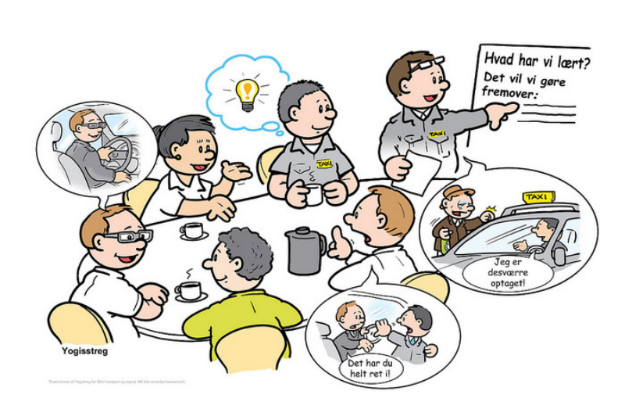 opfølgning
Virksomhed og AMO:
Hvordan og hvornår registrerer vi ? 
Registreres nærved hændelser også?
Hvordan lærer vi af hændelser?
Hvordan evalueres vores politik og retningslinjer?
Hvordan bruger vi erfaringerne i instruktion, planlægning, fælles møder?
15
31-10-2019
Feed-back og forbedringer
Hav stadig opmærksomhed på både de gode erfaringer og dem fra hændelser
Medarbejderne: formidling og erfaringsudveksling
Indbygges i retningslinjer, planlægning og instruktion og beredskab
16
31-10-2019
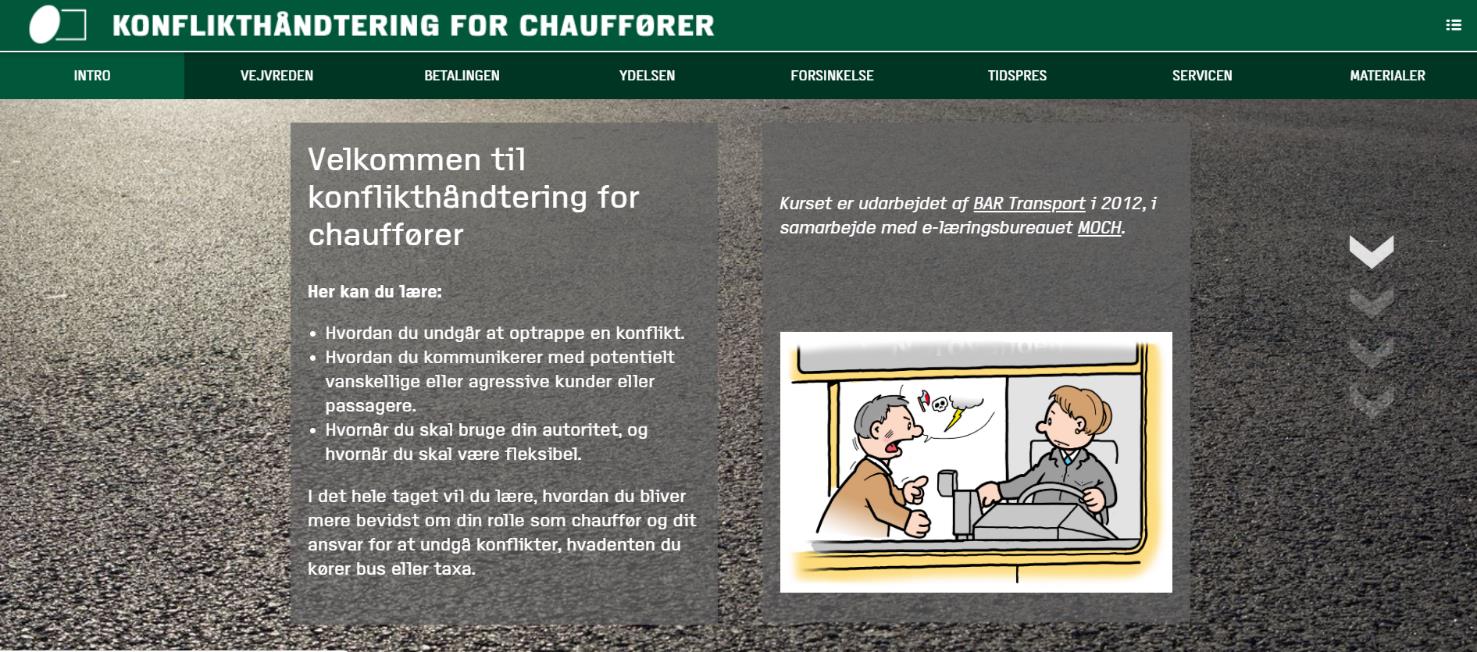 17
31-10-2019
En dag på linje 5 - øvelse
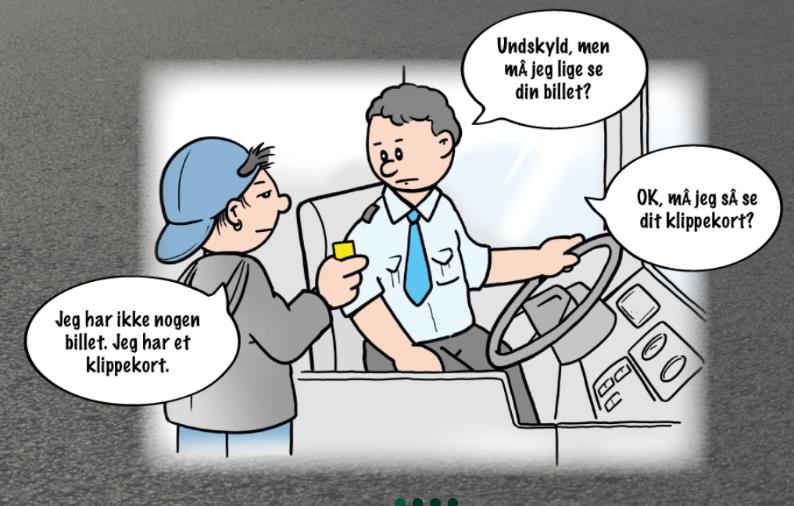 En dag på linje 5
http://common.bar-net.dk/bartransport-konflikt/index.html#/id/5a389af10759b10d04af85e9
18
31-10-2019
Spørgsmål
?
19